78. Un Alba Hermosa
1. Un alba hermosa llanto no habrá,
Dios paz eterna concederá;
Toda tristeza su fin tendrá,
Un alba hermosa Cristo vendrá.

Coro:
Un alba hermosa Cristo Jesús
En gloria viene del cielo azul;
Viene triunfante al mundo aquí
Un alba hermosa por ti y por mí.
2. Los que han llorado se gozarán,
La noche en luz se transformará;
Un alba hermosa como Él seré,
Y a Cristo en gloria contemplaré. 

Coro:
Un alba hermosa Cristo Jesús
En gloria viene del cielo azul;
Viene triunfante al mundo aquí
Un alba hermosa por ti y por mí.
3. Un alba hermosa Cristo vendrá,
Y nuestro lloro enjugará;
¡Oh, qué reunión con Cristo será
Con los que amamos en gloria allá! 

Coro:
Un alba hermosa Cristo Jesús
En gloria viene del cielo azul;
Viene triunfante al mundo aquí
Un alba hermosa por ti y por mí.
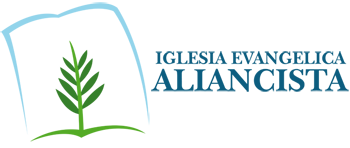